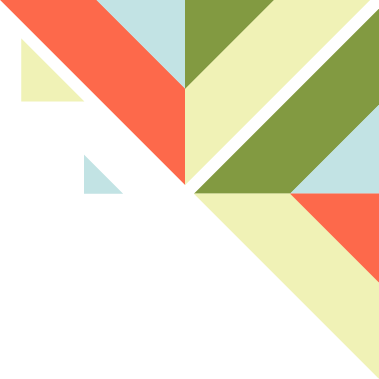 Grocery List
Fruits
Baking
Meat
Pasta & Rice
Paper Products
apples
apricots
avocados
bananas
berries
cherries
grapefruit
grapes
kiwi
lemons
limes
melons
nectarines
oranges
papaya
peaches
pears
plums
pomegranate
watermelon
artichokes
asparagus
basil
beets
broccoli
cabbage
cauliflower
carrots
celery
chiles
chives
cilantro
corn
cucumbers
eggplant
garlic cloves
green onions
lettuce
onions
peppers
potatoes
salad greens
spinach
sprouts
squash
tomatoes
zucchini
cereal
grits
oatmeal
bacon
chicken
deli meat
ground beef
ground turkey
ham
hot dogs
pork
sausage
steak
turkey
chicken bites
desserts
fish sticks
fruit
ice
ice cream
ice pops
meat
pie shells
pizza
pot pies
potatoes
vegetables
veggie burger
waffles
formula
baby cereal
baby food
diaper cream
flea treatment
cat food
cat sand
shampoo
catfish
salmon
shrimp
cod
tilapia
tuna
crab
halibut
lobster
oysters
baking  powder
baking soda
bread crumbs
cake decor
cake mix
canned milk
chocolate  chips
cocoa
cornmeal
cornstarch
flour
food coloring
frosting
muffin mix
pie crust
shortening
sugar (brown)
sugar (powdered)
sugar
yeast
candy
cookies
crackers
dried fruit
fruit snacks
gelatin
graham crackers
granola bars
gum
nuts
popcorn
potato chips
pretzels
pudding
raisins
seeds
tortilla chips
bagels
bread
donuts
cake
cookies
croutons
dinner rolls
hamburger buns
hot dog buns
muffins
pastries
pie
pita bread
tortillas (corn)
tortillas (flour)
brown rice
burger helper
couscous
elbow macaroni
lasagna
mac & cheese
noodle mix
rice mix
spaghetti
white rice
applesauce
baked beans
black beans
broth
bullion cubes
canned fruit
canned vegetables
chili
corn
creamed corn
jam/jelly
mushrooms
olives (green)
olives (black)
pasta
pasta sauce
peanut butter
pickles
pie filling
soup
biscuits
butter
cheddar cheese
cream
cream choose
dip
eggs
egg substitute
feta cheese
half & half
jack cheese
milk
mozarella
processed cheese
salsa
shredded cheese
sour cream
swiss cheese
whipped cream
yogurt
air freshener
bleach
dish soap
fabric softener
floor cleaner
glass spray
laundry soap
polish
vacuum bags
sponges
aluminum foil
coffee filters
cups
garbage bags
napkins
paper plates
paper towels
plastic bags
plastic cutlery
plastic wrap
straws
waxed paper
bath soap
bug repellent
conditioner
cotton swabs
dental floss
deodorant
facial tissue
family planning
feminine products
hair spray
hand soap
lip care
lotion
makeup
razors/blades
shampoo
shaving cream
toothpaste
sunscreen
toilet tissue
mouthwash
toothbrush
batteries
charcoal
greeting cards
light bulbs
instant breakfast drink
diapers
dog food
pancake mix
wipes
treats
dishwasher a detergent
Cans & Jars
Seafood
Cleaning
Vegetables
Snacks
Frozen
Personal Care
Refrigerated
Bakery
Breakfast
Baby
Pets
Mise. Items
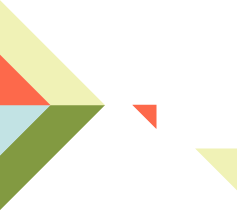